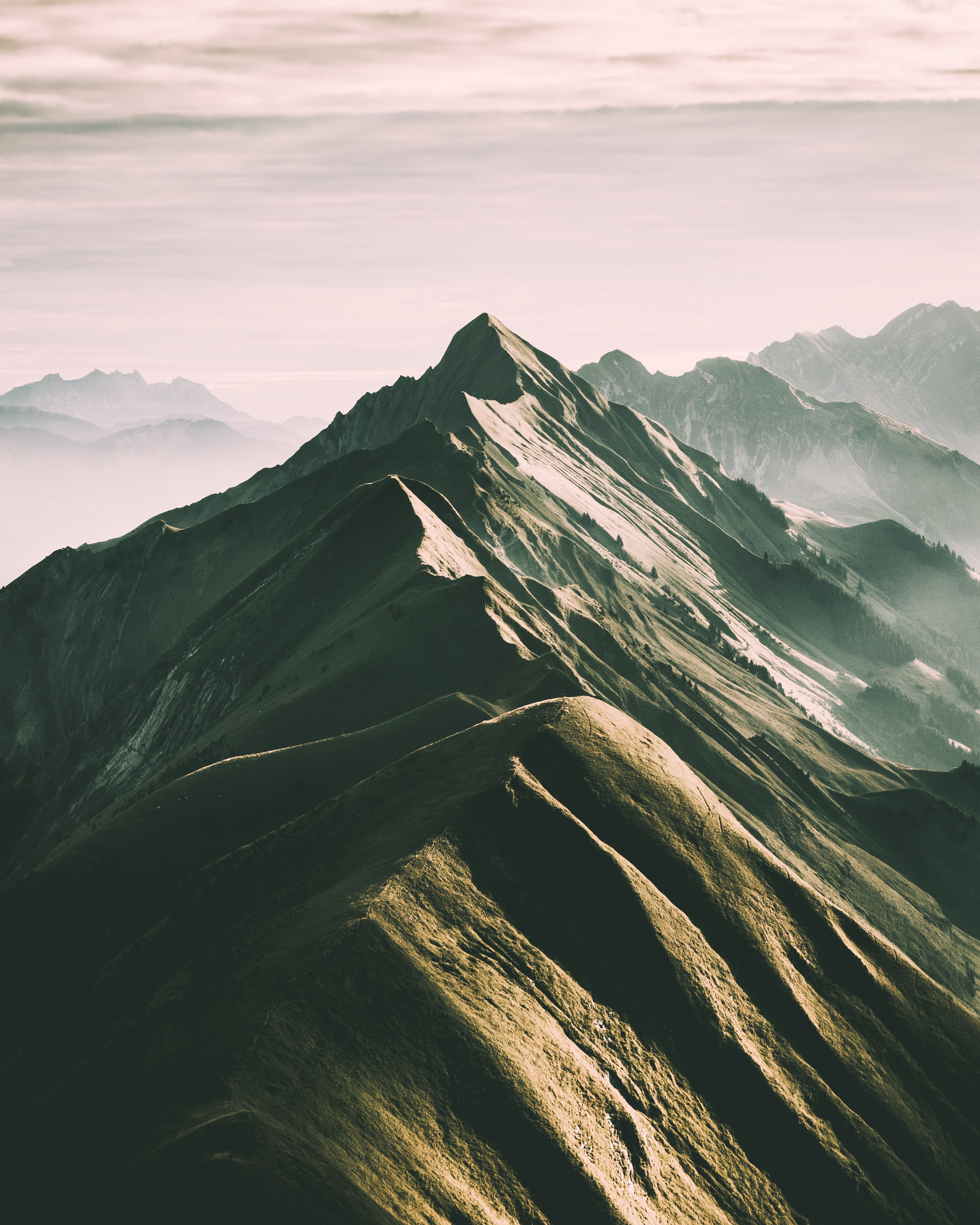 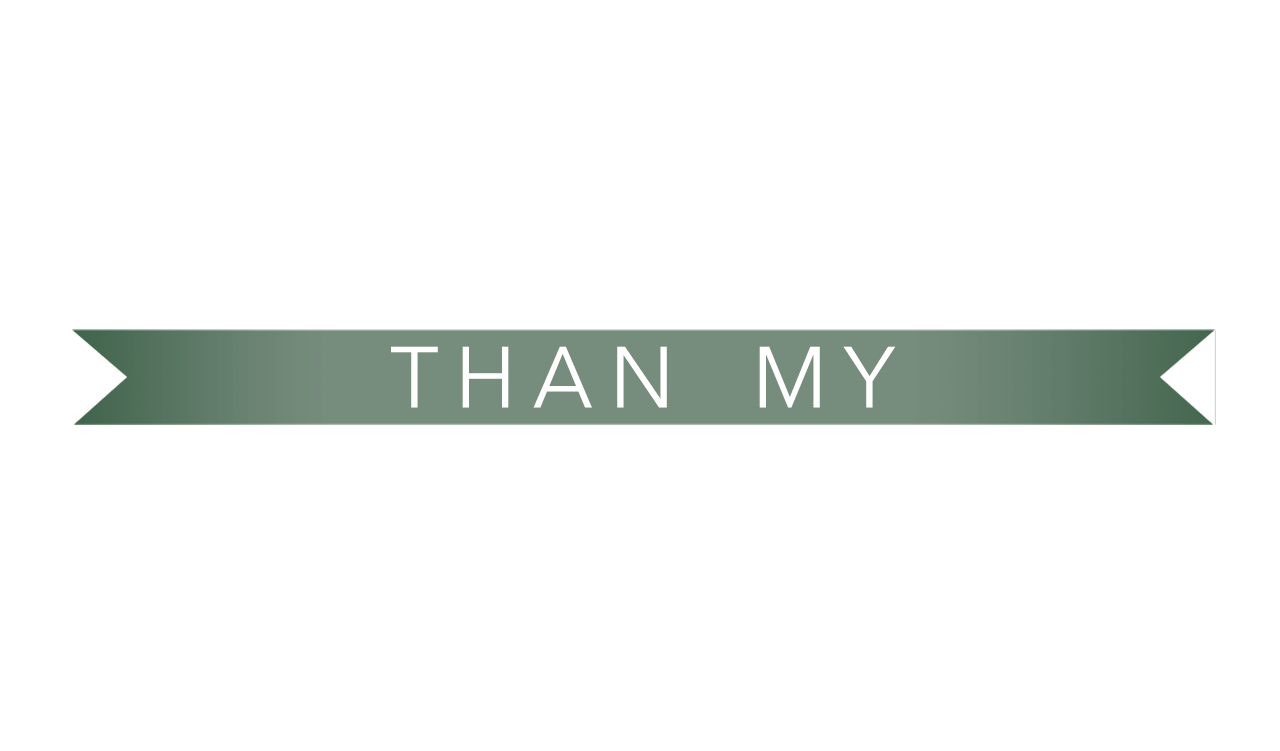 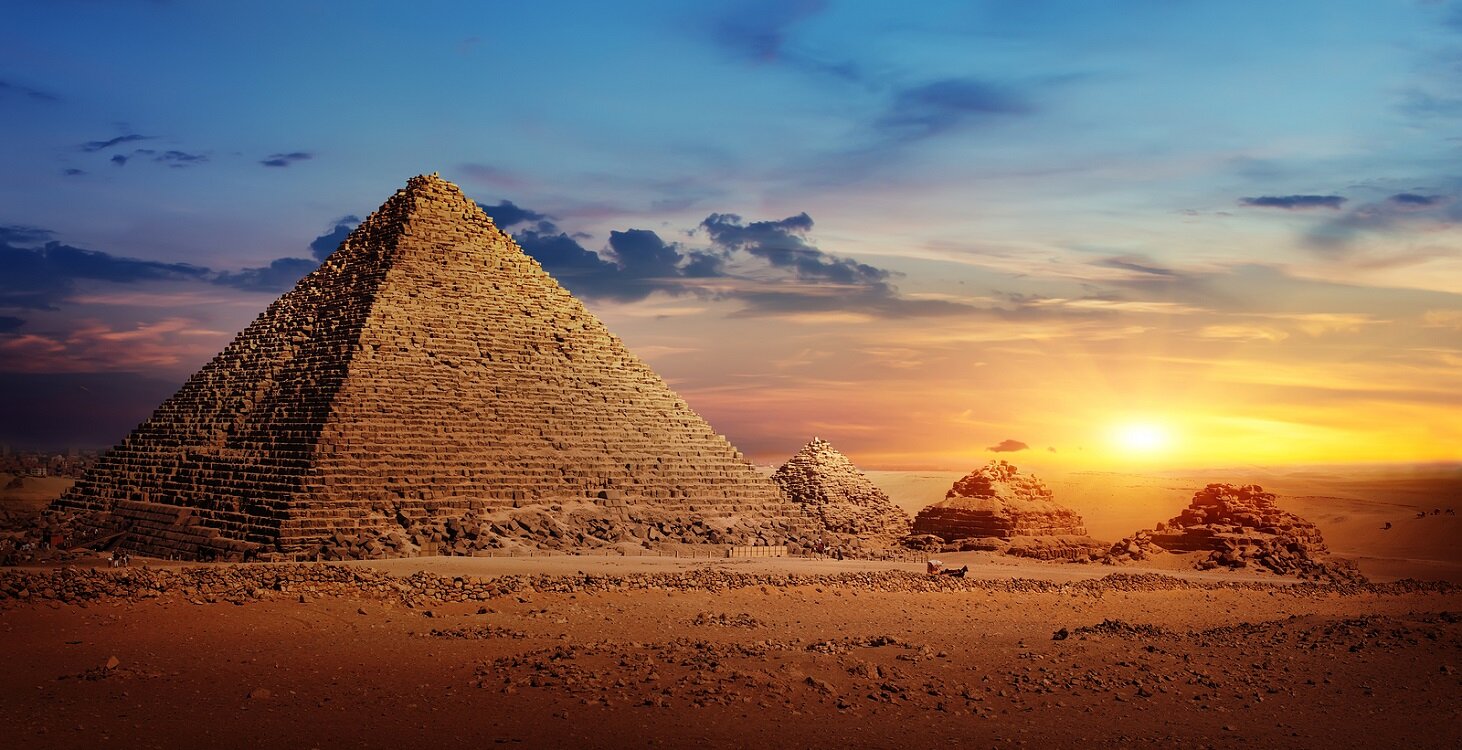 Know when you are in danger.
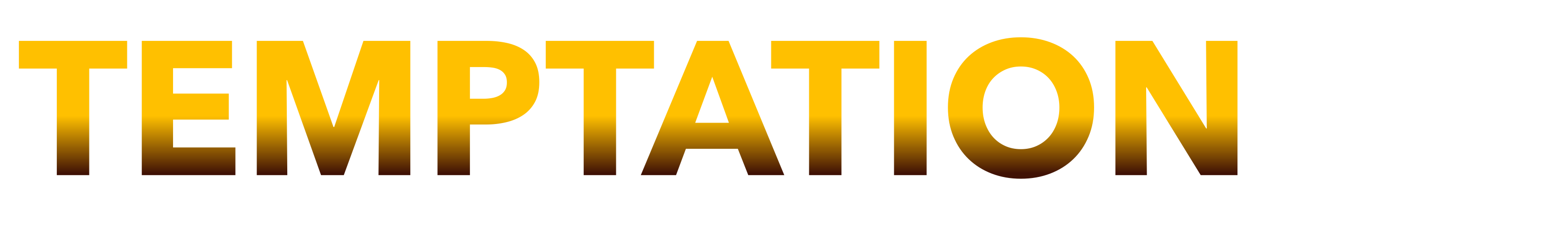 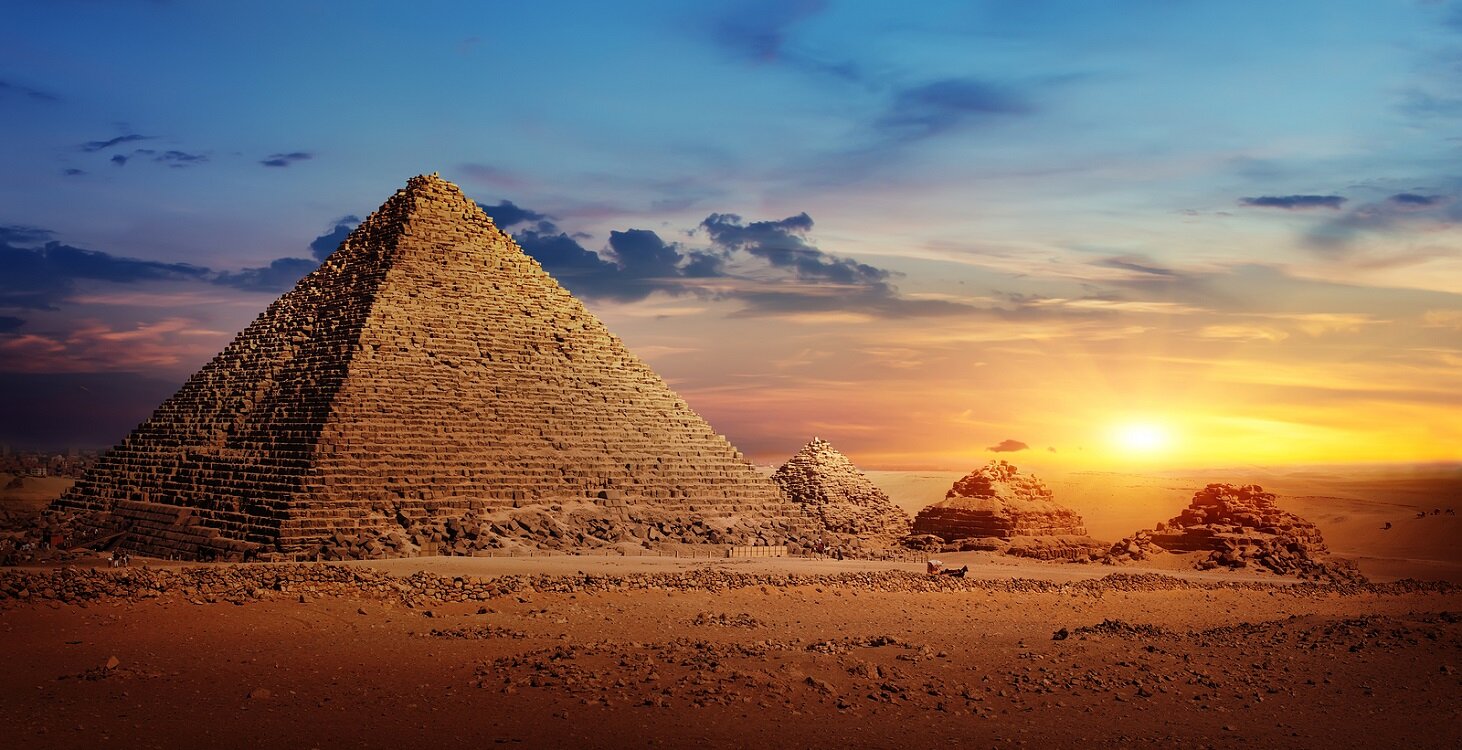 See the curses in your blessings.
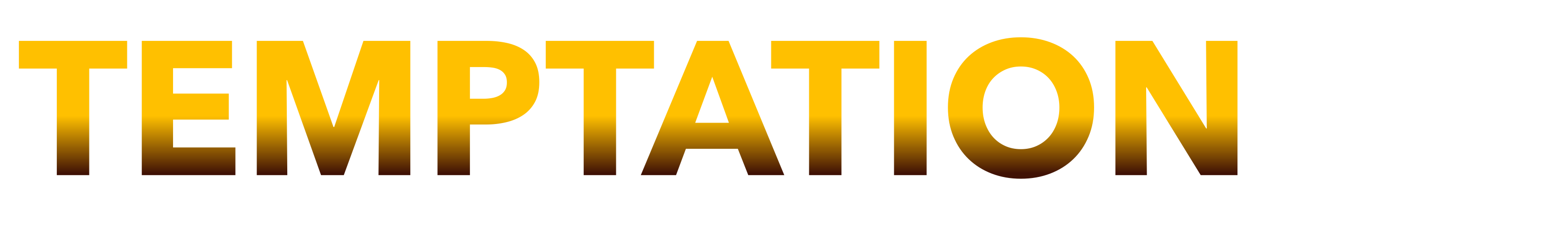 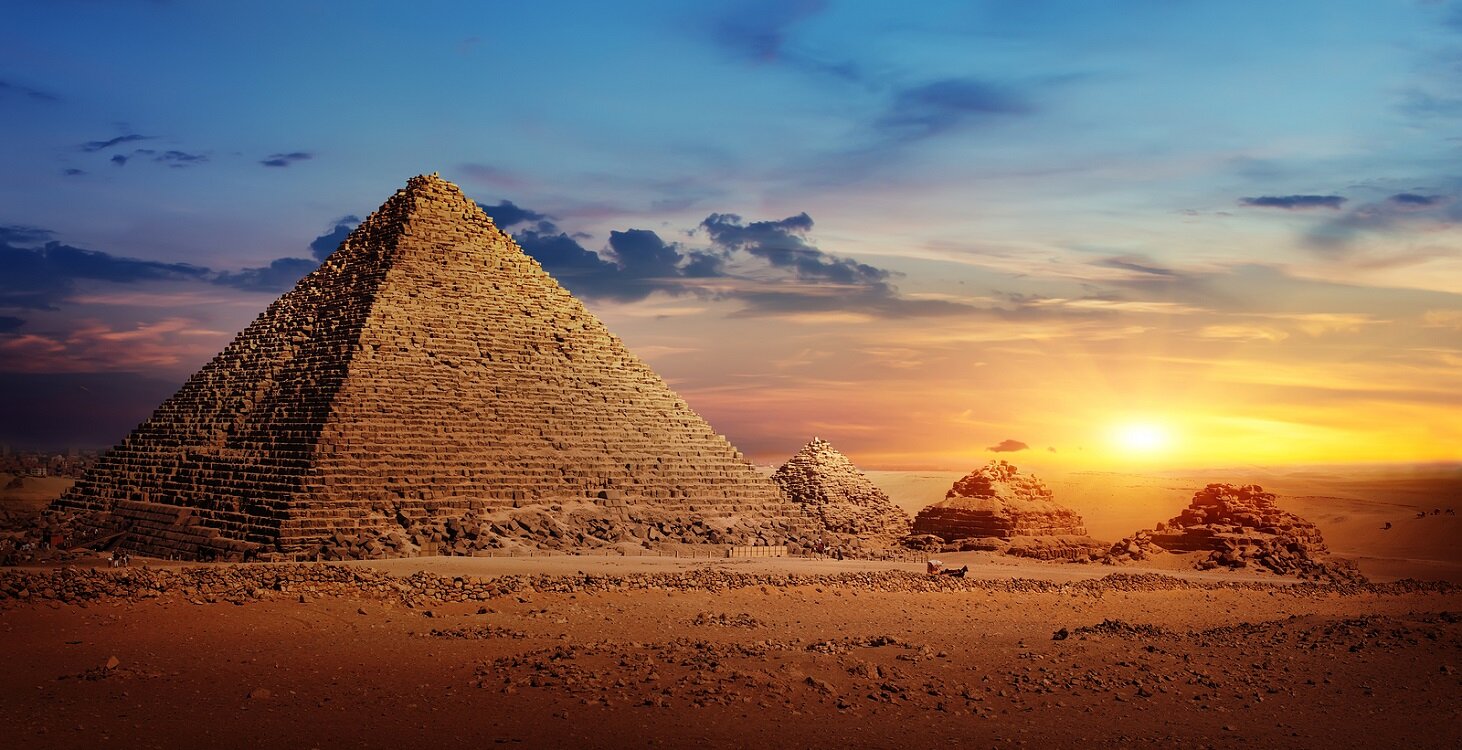 Do not pause.
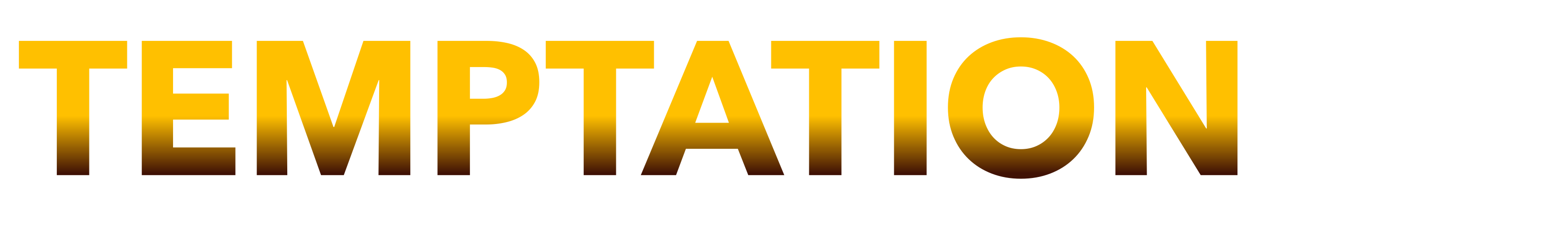 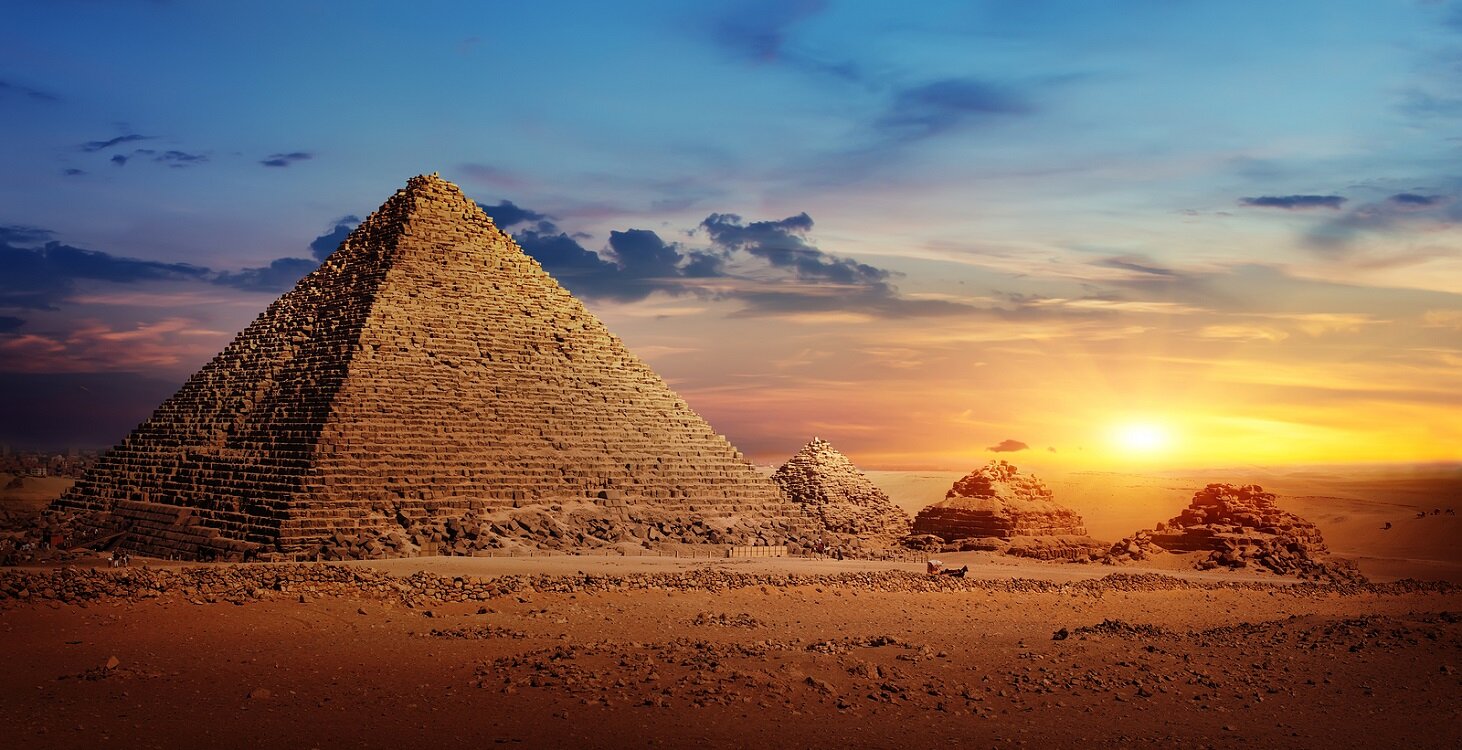 Be convicted.
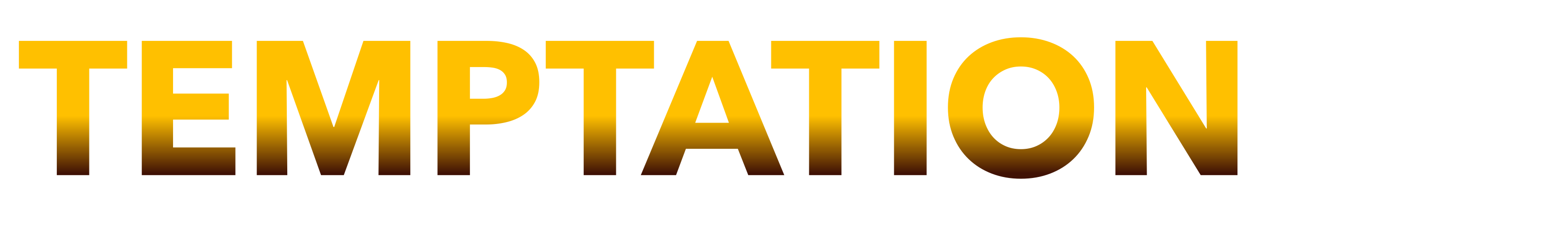 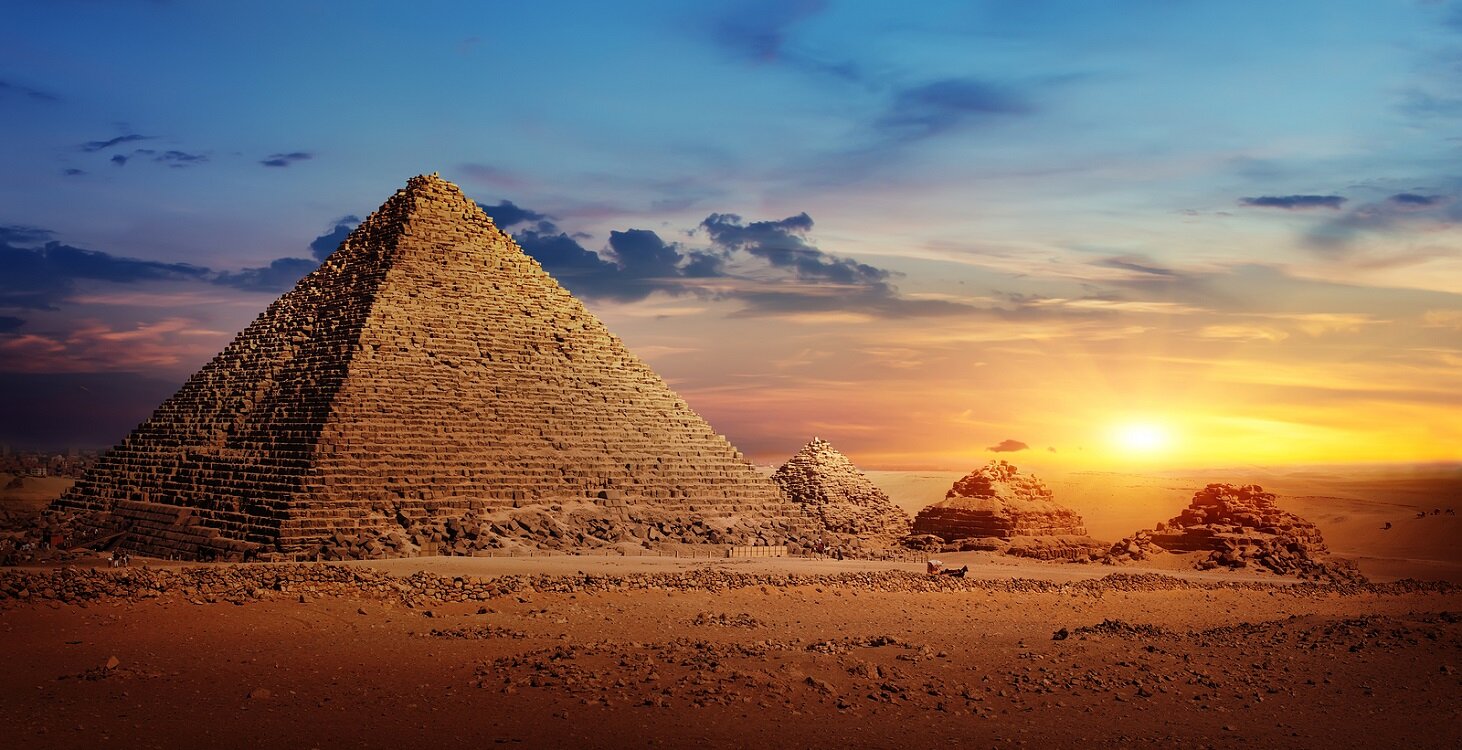 Anticipate suffering.
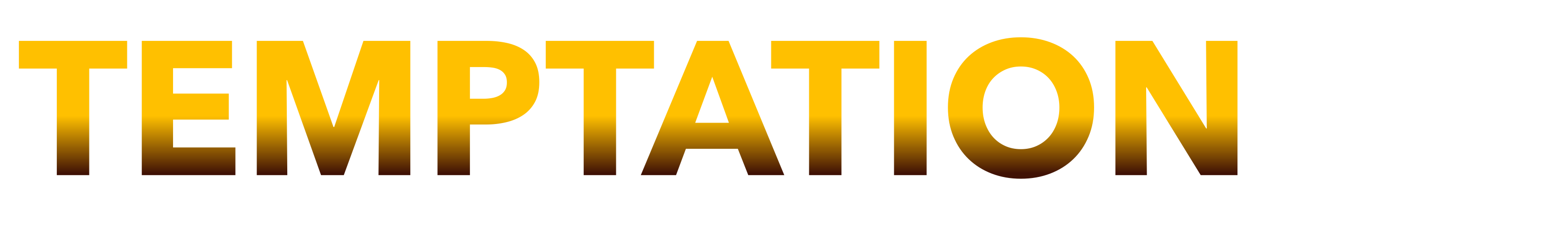